PRÁCTICAS Y HERRAMIENTAS RESTAURATIVAS APLICADAS POR LOS OPERADORES DE LAS SANCIONES PENALESYPROGRAMA DE JUSTICIA JUVENIL RESTAURATIVA EN EL MARCO DEL SISTEMA DE RESPONSABILIDAD PENAL PARA ADOLESCENTESBOGOTÁ
Héctor Enrique Peña Salgado
PROGRAMA DISTRITAL DE JUSTICIA JUVENIL RESTAURATIVA
Asume que el comportamiento delictivo, además de violar la ley, afecta y causa sufrimiento a las víctimas y a las comunidades 
Busca involucrar al ofensor y a las partes ofendidas y les proporciona la atención y el soporte que requieran para hacerse protagonistas en la resolución del conflicto que los vincula 
Incentiva la reparación del daño causado con la conducta ofensiva, y 
Busca generar capacidades para que víctimas y ofensores se reintegren a sus familias y a sus comunidades.
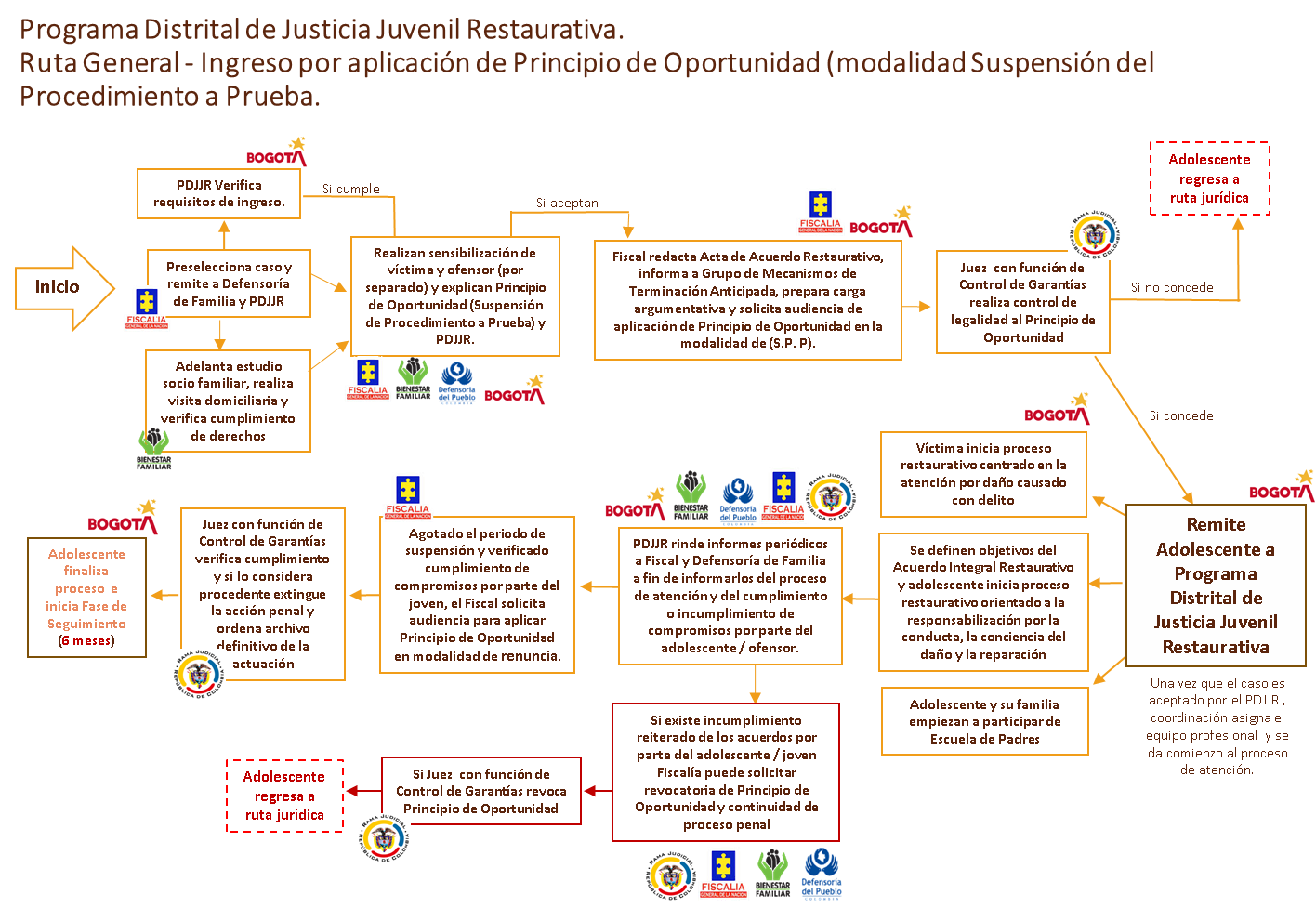 LÍNEAS DE ATENCIÓN (PUERTAS DE ENTRADA)
Principio de Oportunidad (Suspensión del procedimiento a prueba)
Adolescentes y jóvenes en ejecución de la sanción
Situaciones Tipo III (Ley 1620 / 2013)
Programa de Seguimiento Judicial al Tratamiento de Drogas
PASOS: Programa Atención y Prevención Agresión Sexual
RUTA: INGRESO ADOLESCENTES EN EJECUCIÓN DE LA SANCIÓN
Juez con función de Conocimiento, Defensoría de Familia, Defensoría Pública proponen caso a PDJJR y este verifica requisitos de ingreso.
PDJJR realiza sensibilización con adolescente y familia - explica el proceso restaurativo
Si hay respuesta positiva: suscribe Consentimiento Informado con participación de la Defensoría de Familia e informa a Juez para contar con su consentimiento o aprobación
Se remite informe a juzgado y adolescente continúa cumpliendo su sanción
Remite adolescente a Programa Distrital de Justicia Juvenil Restaurativa
Programa Distrital de Justicia Juvenil Restaurativa.Ruta de ingreso Adolescentes en ejecución de la sanción.
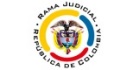 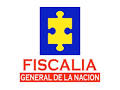 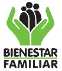 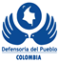 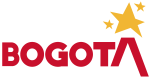 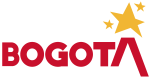 Si encuentra que requiere atención por salud mental, consumo de SPA y/o atención por psicología clínica, realiza la remisión pertinente.
Se remite informe a juzgado y adolescente continúa cumpliendo su sanción
PDJJR rinde informes periódicos a Juez y Defensoría de Familia a fin de informarlos del proceso de atención y del cumplimiento o incumplimiento de compromisos por parte del adolescente.
Una vez que el caso es aceptado por el PDJJR , coordinación asigna el equipo profesional y se da comienzo al proceso de atención.
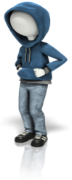 Si NO  suscribe
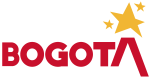 PDJJR realiza sensibilización con adolescente y familia , explica  proceso restaurativo y, si respuesta es positiva, suscribe Consentimiento Informado con participación de la Defensoría de Familia. e informa a juez para contar con su consentimiento o aprobación.
Profesionales asignados (psicólogo y trabajador social o sociólogo) informan a CAE e inician atención con base en el Plan de Intervención Restaurativo.
Juez con función de Conocimiento, Defensoría de Familia, Defensoría Pública proponen caso a  PDJJR y este verifica requisitos de ingreso.
Remite adolescente a Programa Distrital de Justicia Juvenil Restaurativa
Equipo del PDJJR revisa expediente y realiza valoración del adolescente o joven ofensor
Inicio
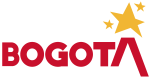 Culminada la  fase de Responsabilización se da inicio a proceso de Reparación. Equipo del Programa entra en contacto con la víctima, realiza sensibilización, presenta el PDJJR y el proceso que se adelanta con el adolescente o joven ofensor.
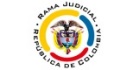 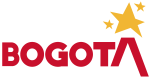 Si juez aprueba
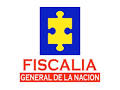 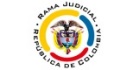 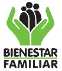 Si encuentra que puede iniciarse proceso restaurativo construye Plan de Intervención Restaurativo.
Si suscribe
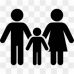 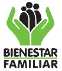 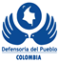 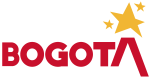 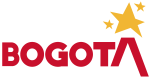 Víctima inicia proceso restaurativo centrado en la atención por el daño causado con delito
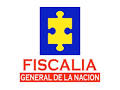 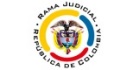 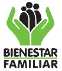 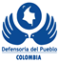 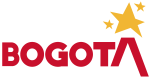 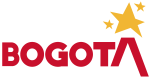 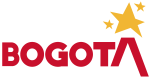 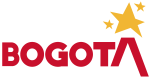 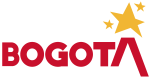 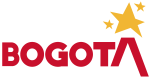 Se remite informe a Juzgado y Defensoría de Familia, dando cuenta del cumplimiento de objetivos y el cierre de Proceso Restaurativo.
Si víctima suscribe Consentimiento Informado. el PDJJR realiza valoración y establece Plan de Intervención Restaurativa
Si las partes están de acuerdo se realiza Encuentro Víctima – Ofensor y se notifica al juzgado y a la Defensoría de Familia.
Ofensor presenta y trabaja en propuesta de Reparación y se prepara para posible encuentro con la Víctima
Víctima y adolescente ofensor avanzan en proceso de atención. Si las dos parte consienten se prepara práctica restaurativa formal.
Ofensor propone acciones  de Reparación con apoyo de equipo pedagógico / artístico
Adolescente finaliza proceso  e inicia Fase de 
Seguimiento
(6 meses)
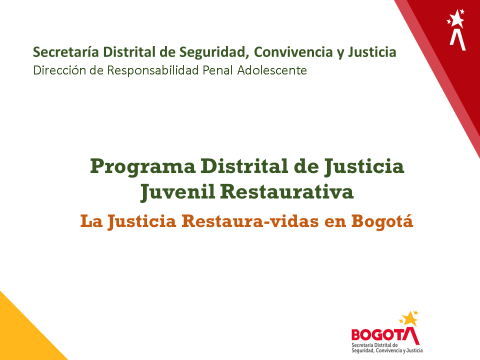 Si no 
suscribe
Adolescente y su familia empiezan a participar de Escuela de Padres
Se remite informe a Juzgado
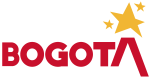 UNA VEZ QUE EL CASO ES ACEPTADO POR EL PDJJR
La Coordinación asigna el equipo profesional e inicia proceso de atención
Equipo del PDJJR revisa expediente y valora al adolescente/joven ofensor
Si encuentra que puede iniciarse proceso restaurativo construye Plan de Intervención Restaurativo.
Profesionales asignados (psicólogo y trabajador social o sociólogo) informan a CAE e inician atención con base en el Plan de Intervención Restaurativo.
PDJJR rinde informes periódicos a Juez y Defensoría de Familia a fin de informarlos del proceso de atención y del cumplimiento o incumplimiento de compromisos por parte del adolescente.
CULMINADA LA FASE DE RESPONSABILIZACIÓN SE DA INICIO A PROCESO DE REPARACIÓN
Representante del Programa entra en contacto con la víctima, realiza sensibilización, presenta el PDJJR y el proceso que se adelanta con adolescente/joven ofensor.
Si víctima suscribe Consentimiento Informado: El PDJJR realiza valoración y establece Plan de Intervención Restaurativa - Se remite informe a Juzgado
Víctima inicia proceso restaurativo centrado en la atención por el daño causado con delito
Ofensor propone acciones de Reparación con apoyo de equipo pedagógico / artístico
SI LAS PARTES ESTÁN DE ACUERDO
Se realiza encuentro víctima – ofensor 
Se notifica al juzgado y a la defensoría de familia.
Se remite informe a Juzgado y Defensoría de Familia, dando cuenta del cumplimiento de objetivos y el cierre de Proceso Restaurativo.
Adolescente finaliza proceso e inicia Fase de Seguimiento (6 meses)
CRITERIOS MÍNIMOS PARA INICIAR UN PROCESO DE JUSTICIA RESTAURATIVA
El Adolescente y su familia empiezan a participar de la Escuela de Padres
El Ofensor presenta y trabaja en propuesta de Reparación y se prepara para posible encuentro con la Víctima
Víctima y Adolescente ofensor avanzan en proceso de atención. 
Si las dos partes consienten se prepara práctica restaurativa formal.
1-R… LA RESPONSABILIZACIÓN DEL OFENSOR
El trabajo con el/la adolescente o joven ofensor se centra en:
El delito como problema social
Exploración de:
Postura frente al delito - Empatía (sentimientos frente a la víctima) - Capacidad reflexiva - Control de la impulsividad - Concepto de responsabilidad - Concepto de daño
Escucha e interpelación / problematización de la narrativa frente al delito y sus impactos.
2-R… REPARACIÓN DE LA VÍCTIMA
El trabajo con el/la adolescente/joven ofensor se centra en:
Exploración actitud y postura frente al concepto de reparación
Trabajar concepto de reparación como derecho de las víctimas.
Trabajar concepto de reparación integral
Explorar propuestas de reparación acordes al daño causado.
Acompañar construcción de propuesta de reparación.
Explorar actitud frente a posible encuentro víctima – ofensor.
Identificar y mediar práctica restaurativa (cuando sea dable hacerlo)
CICLO DE EVENTOS
El contexto - El conflicto - Las partes
Movilización de la conciencia del daño generado con su actuar
Movilización de responsabilización (hacerse cargo de las implicaciones del propio actuar)
Importante movilizar la escucha activa, la reflexividad, y el “Darse cuenta”.
3-R… REINTEGRACIÓN VÍCTIMA - OFENSOR
El trabajo con el/la adolescente/joven ofensor se centra en la exploración de:
Postura frente a la vida
Postura frente a los otros
Postura frente al mundo social
Red familiar y social (vínculos, relaciones afectivas, relaciones significativas, referentes…
Formación habilidades sociales y ciudadanas
Vocaciones, intereses, aficiones, sueños
Contacto con organizaciones juveniles de su entorno barrial / comunitario
Vinculación a oportunidades de inclusión educativa, social, formación para el trabajo, formación artístico-cultural, etc.
ENTREGA DE INFORMES
Cuando el adolescente/joven inicia proceso de atención en el PDJJR y tras cierre del proceso restaurativo, se hace seguimiento por seis (6) meses, con informes que se entregan a solicitud de las autoridades:
Seguimiento y Mantenimiento - Informe Inicial (Primer mes) - Plan Integral Restaurativo (Primer mes) - Informes Parciales (Cada dos meses) - Informe Extraordinario (Cuando amerite) - Informe Final
En la Línea de Principio de Oportunidad, 10 días antes de cumplirse el tiempo de la suspensión - En ejecución de la sanción, al momento en que se realiza la práctica restaurativa y/o cuando se hayan alcanzado los objetivos del PIR.
RESULTADOS DEL TRABAJO COLABORATIVO DE DISTINTAS ENTIDADES, BAJO LA APUESTA DE CONSTRUCCIÓN CONJUNTA Y FORTALECIMIENTO DE LA IMPLEMENTACIÓN DE HERRAMIENTAS RESTAURATIVAS EN EL MARCO DEL SISTEMA DE RESPONSABILIDAD PENAL PARA ADOLESCENTES (SRPA).
A continuación se presenta el análisis de información recolectada con el instrumento: “PRÁCTICAS Y HERRAMIENTAS RESTAURATIVAS” en tres entidades que adelantan procesos a partir del ENFOQUE RESTAURATIVO O DE JUSTICIA RESTAURATIVA durante el año 2019 y su actualización en el 2021
Se busca conocer las prácticas y herramientas restaurativas que aplican operadores de las sanciones del SRPA y el Programa Distrital de Justicia Juvenil Restaurativa de la Secretaría de Seguridad, Convivencia y Justicia en el proceso de atención con adolescentes y jóvenes en conflicto con la ley penal.
MARCO NORMATIVO INTERNACIONAL
1948. Derechos Humanos - 1959. Declaración de los derechos del niño: Población de especial protección (enfoque adultocéntrico) - 1974 Declaración sobre la protección de la mujer y el niño en estados de emergencia o de conflicto armado: Prohíbe todas las forma de violencia contra las mujeres y niños - Establece necesidad que los países cuenten con herramientas que permitan a los/as adolescentes en conflicto con la ley penal acceder a procedimientos para la desjudicialización, sin que implique impunidad - Plantea la atención desde una perspectiva del desarrollo personal, social y educativo para alejarlos del contexto de delincuencia - Se promueve el bienestar y la protección del adolescente infractor.
1989. Convención sobre los derechos del niño – CID. Instrumento para la protección integral a la población - Se abandona doctrina de la SITUACIÓN IRREGULAR y establece el paradigma de la PROTECCIÓN INTEGRAL
LEY 1098 DE 2006 CÓDIGO DE INFANCIA Y ADOLESCENCIA - SISTEMA DE RESPONSABILIDAD PENAL PARA ADOLESCENTES (SRPA)
Garantiza los derechos de niños, niñas y adolescentes (NNA) según la CDN
El SRPA adopta la protección integral (Diferente del sistema de adultos)
Finalidad restaurativa de la sanción: Reparar el daño de la conducta contraria a la ley 
El adolescente se responsabiliza por los perjuicios causados a las víctimas con mecanismos que permitan la resolución del conflicto y su reintegración a la comunidad
Diseño de programas de atención en las sanciones (ICBF), con principios de apoyo a la familia 
Sanciones que cumplirán en programas de atención especializados y deberán responder a lineamientos técnicos
Para la operación de las sanciones se contrata un operador o entidad vinculado por contrato de aportes y 
Diseño de propuesta según Lineamientos Técnicos Modelo de Atención para adolescentes y jóvenes en conflicto con la ley.
ES IMPORTANTE MENCIONAR QUE
Según el Artículo 140 del CIA la Justicia Restaurativa (JR) es uno de los pilares del SRPA por lo tanto debe promoverse durante todas las etapas del proceso penal incluyendo la investigación, el juzgamiento y la ejecución de las sanciones cuyas finalidades son protectora, educativa y restaurativa. 
Se acentúa la reparación de la víctima y la vinculan a un proceso de atención psicosocial para incidir en el comportamiento de los ofensores, enfocándose en la responsabilización subjetiva (ofensor), reconocimiento del daño y necesidades (víctima), reparación y reintegración. 
Es necesario que cada uno de los actores conozca su contenido, alcance y finalidad, por lo que se puede afirmar que los procesos y las prácticas restaurativas deben implementarse durante la ejecución de las sanciones penales, incluso antes de que los adolescentes entren en contacto con el sistema, por lo que es importante las políticas de prevención del delito
No busca la venganza regulada a través del castigo penal
Se concentra en devolverle el protagonismo del conflicto a las víctimas, en el reconocimiento del ofensor de los daños generados a partir de la comisión de un delito e involucra a las partes directas e indirectas del conflicto: 
A la víctima (para atender, proteger y reparar) - Al adolescente / joven infractor (en procura de buscar la responsabilización por los daños causados con la conducta delictiva, la ratificación de compromisos en iniciativas orientadas a reparar el daño causado y a generar capacidades para mediar su inclusión social, educativa, productiva, etc.) - A la familia y a la comunidad (a quienes busca hacer corresponsables de la resolución de los conflictos en que se ven inmersos sus adolescentes y jóvenes).
BAJO ESTE MARCO
Se reconoce el conflicto entre víctima y ofensor como de interés de la comunidad, es una justicia que propende la inclusión, el restablecimiento y garantía de derechos.
Este tipo de acciones busca generar procesos de reflexión de los/as involucrados/as en el conflicto para transcender activamente y transformar la situación
Se reconocen los daños ocasionados y necesidades generadas
Se reparan las relaciones sociales quebradas y se fortalecen las comunidades como entornos protectores
Los procesos de la JR se nutren de mecanismos, estrategias y herramientas que persiguen el objetivo: Conseguir resultados restaurativos que beneficien a las partes. 
El enfoque restaurativo ER corresponde con un paradigma más amplio, que pretende permear todas las áreas de la vida para abordar situaciones de conflicto, transformarlos e impactar positivamente a todas las partes involucradas.
PRÁCTICAS RESTAURATIVAS (PR)
Son herramientas que buscan la materialización tanto de la JR como del ER
Mediante la construcción de procesos donde las partes intervinientes en el conflicto puedan participarte activamente
Con el objetivo de la resolución de los daños o secuelas derivadas del conflicto o delito.
Igualmente, existen técnicas o prácticas informales en las que se aplican herramientas comunicativas para conseguir finalidades restaurativas, tales como las declaraciones y preguntas afectivas, entre otros.
EN COLOMBIA LA JR
Es criterio de obligatoria observancia en el contexto de responsabilidad penal adolescente tanto en los procesos adelantados, como en las finalidades de las sanciones penales, propendiendo su aplicación desde el inicio del proceso penal hasta la atención de la ejecución de la sanción.
Deben procurarse acciones que: Le faciliten a el/la adolescente/joven, reconocer y hacerse consciente del daño causado - Encontrar alternativas para la resolución de conflictos - Buscar la reparación del daño, e - Involucrar activamente a las víctimas y comunidades en los procesos, en aras de una reconciliación en general
Lo expuesto se concreta mediante procesos encaminados a atender las necesidades y responsabilidades individuales y colectivas de las partes, a fin de lograr la reintegración a la sociedad en términos de una sana y respetuosa convivencia tanto de la víctima, la persona ofensora y cuando proceda, de otras personas o miembros de la comunidad afectados.
LA PRESENTE EXPOSICIÓN BUSCA
Presentar los conceptos claves de: Justicia Restaurativa (JR), Enfoque Restaurativo (ER) - Prácticas o herramientas Restaurativas
Se analiza la información recolectada por el instrumento “Prácticas y herramientas restaurativas” (2021) y dan recomendaciones para fortalecer la acción en el marco de la atención directa a adolescentes y jóvenes, víctimas y comunidades.
La atención psicosocial busca mitigar daños del entorno social y personal que se pueden generar por eventos o situaciones particulares, y así, disminuir el sufrimiento emocional, dándole a las personas estrategias y habilidades que les permitan construir y mantener proyectos de vida saludables (Ministerio de salud y Protección social, 2021). 
La atención psicosocial en la JR busca determinar y atender i) los factores de riesgo y protectores en las partes involucradas, identificando los elementos que anteceden y están relacionados con la comisión del delito, ii) y los factores que favorecen una vida alejada del delito, y iii) identificar las redes de apoyo que pueden promover la resolución pacífica de conflictos.
REVISIÓN DOCUMENTAL REALIZADO ENTRE EL 2019, 2020 Y 2021
El equipo de trabajo del Subcomité Distrital rastre{o 20 publicaciones en revistas indexadas y páginas oficiales de entidades oficiales colombianas: 
5 académicas - 10 de informes institucionales y - 5 documentos experienciales (publicados por entidades estatales) que permitieron dar cuenta de perspectivas y comprensiones sobre la JR y sus modos de acción en territorio en el marco del SRPA.
La justicia restaurativa avanza en la identificación de los actores que se involucran en una acción delictiva, incluyendo no sólo al Estado y al ofensor, sino también a la víctima y a otros miembros de la comunidad
DEFINICIONES DE JUSTICIA RESTAURATIVA
La Justicia Restaurativa:
Es un proceso dirigido a involucrar, dentro de lo posible, a todos los que tengan un interés en una ofensa particular, e identificar y atender colectivamente los daños, necesidades y obligaciones derivados de dicha ofensa, con el propósito de sanar y enmendar los daños de la mejor manera posible.
Es una nueva manera de considerar a la justicia penal la cual se concentra en reparar el daño causado a las personas y a las relaciones más que en castigar a los delincuentes (…) Hasta hace poco las sociedades occidentales se basaban en el castigo, generalmente percibido como la única manera eficaz de disciplinar a aquellas personas que proceden mal o cometen un delito.
Este tipo de visión alternativa del sistema penal amplía el espectro de compresión de la acción delictiva más allá de una “trasgresión a las leyes, reconociendo que los infractores dañan a las víctimas, comunidades e incluso a ellos mismos” y que, por tanto, la respuesta debe trascender al Estado (sin excluirlo) y al ofensor, hacia un involucramiento de las víctimas y a la comunidad.
LAS DEFINICIONES ANTERIORES IDENTIFICAN LA JR EN EL MARCO DEL SISTEMA PENAL COMO:
Una “visión y una posición radical y diferente” observando de forma amplia el delito, no solo como la transgresión de la ley, sino trascendiendo a la comprensión de los daños a las víctimas, comunidades y aún a ellos mismos.
El concepto Enfoque Restaurativo (ER) resulta de la evolución del concepto de Justicia Restaurativa, que, si bien no hay un consenso teórico sobre el enfoque, se han identificado elementos que permiten su definición, principalmente considerándolo como un paradigma que busca la transformación de los conflictos a partir del reconocimiento de “necesidades humanas” y la atención hacia las partes involucradas (ofensor, víctima, comunidad, y la prevención de las violencias).
EL ER SE APLICA A GRAN VARIEDAD DE SITUACIONES:
Es un lente para gestionar conflictos mediante herramientas educativas y pedagógicas que considere a los intervinientes en la situación como sujetos activos, de derechos y garantías de manera que sus intereses y necesidades sean reconocidas y atendidas.
El ER en la justicia juvenil permite que la responsabilización del ofensor sea tomada con total “seriedad” contribuyendo a que los y las adolescentes fortalezcan el respeto por los DH y las libertades fundamentales del otro.
El ER es una perspectiva que prioriza contenidos restaurativos, un lenguaje asertivo para sensibilizar a las partes e intervinientes sobre las ventajas y efectos de las prácticas restaurativas.
La intervención social que se desarrolla en el sistema de justicia procura que las partes involucradas se integren en relaciones positivas, se trabaje por actitudes hacia la responsabilidad y la reparación y se pueda promover la rehabilitación y reintegración para que los y las adolescentes y jóvenes involucrados asuman un papel activo y constructivo en la sociedad.
DEFINICIÓN GENERAL DE PRÁCTICAS RESTAURATIVAS:
Conjunto de metodologías de resolución positiva de situaciones de conflicto, violencias o actos de infracciones.
Formas de relacionarse que crean un sentido de comunidad, hacen posible la convivencia, previenen el desarrollo de conductas indebidas y, cuando éstas se presentan, ofrecen un modo positivo de resolver los conflictos y transformarlos en una oportunidad de crecimiento.
EVIDENCIA: DOBLE CONDICIÓN PARA PRÁCTICAS RESTAURATIVAS
Estrategias para la prevención referidas a posibles acciones que impidan o eviten la violencia y el delito (Ministerio del Interior y de Justicia , 2008); 
También consisten en herramientas que atienden y busquen restablecer las relaciones sociales rotas a causa de una acción ya cometida.
La JR aborda principios que orientan nuevas conductas para manejar los conflictos y la violencia “No desde un enfoque de enfrentamiento o disputa sino por el contrario, de mutuo entendimiento; no de culpabilización sino de responsabilización; no de exclusión sino más bien, de restauración”
Estas prácticas restaurativas son parte integral del desarrollo del Plan de Atención Individual del Ofensor/Adolescente y dan respuesta a los modelos institucionales diseñados de manera transversal con los componentes, niveles y fases del modelo de atención del ICBF
GRANDES LÍNEAS: I) ADOLESCENTES OFENSORES, II) FAMILIA Y III) VÍCTIMA
A partir de la categoría de Ofensor/Adolescente y las Subcategorías de Trabajo hacia la responsabilidad del daño
Manejo de la violencia y convivencia, arreglo de situaciones
Participación y escucha
Su relación con la comunidad o el medio ambiente y 
Prevención de la reincidencia
Es necesario reflexionar sobre el sustento jurídico,  conceptos y alcance que permita avanzar en el camino de la materialización de prácticas restaurativas pertinentes y que respondan a los Ofensores/Adolescentes del SRPA de la ciudad de Bogotá.
Es importante para el fortalecimiento y la materialización de estas prácticas, los programas institucionales diferenciados por cada operador, a través de los cuales, se visibiliza el trabajo con el ofensor, la familia y la comunidad a partir de la puesta en marcha del Plan de Atención Institucional y el Plan de Atención Individual, con base a las finalidades de la responsabilización, reparación y reintegración (3 R), lo cual a su vez a sugerido el Comité Nacional de Sistema de Responsabilidad Penal para Adolescentes.
En los casos en los que la víctima se vincula al proceso restaurativo y se permite llegar a experimentar una reparación directa entre las partes, el operador trabaja de manera articulada los programas.
La información entregada por los operadores del ICBF en relación con las prácticas y herramientas restaurativas se sustenta en el enfoque pedagógico establecido en el Lineamiento técnico del Modelo de atención para Adolescentes y Jóvenes en conflicto con la ley-SRPA (ICBF, 2020) por tanto, se centra en: 
i) el manejo de la violencia y convivencia, ii) arreglo de situaciones iii) participación y escucha iv) su relación con la comunidad o el medio ambiente, v)prevención de la reincidencia emergente, vi) trabajo alrededor de estrategias de regulación emocional y empatía, vii) habilidades sociales, vii) redes de apoyo, viii) toma de decisiones ix) estrategias de afrontamiento y autoconocimiento.
EXPERIENCIAS
TERCIARIOS CAPUCHINOS, operador del Centro de Atención Especializada (CAE) Belén (adolescente hombres), realizó dos prácticas restaurativas que buscaban:
Sensibilizar sobre el daño ocasionado a otras personas, entrenar en la resolución de conflictos de manera pacífica y acertada, fortalecer los niveles de autocrítica y reflexión por parte del adolescente o joven potenciando los niveles de responsabilización a partir de sus pensamientos y acciones  y, reintegración.
Las temáticas que se trabajan están relacionadas con: 
Resolución pacífica de conflictos, autoconocimiento, empatía, responsabilización, reparación (simbólica) y restablecimiento de vínculos afectivos, estrategias de afrontamiento, redes de apoyo, habilidades para la vida, resiliencia y, además, valores morales, dignidad humana, Derechos Humanos (DDHH).
LA FUNDACIÓN FAMILIA, ENTORNO, INDIVIDUO (FEI) OPERADOR DEL CAE MASCULINO
Tiene implementadas tres (3) prácticas restaurativas: 
CÍRCULOS RESTAURATIVOS, estrategia de confrontación, conciliación y generación de escenarios de fortalecimiento de la convivencia e interacción social a través del diálogo para la resolución de conflictos al interior de la unidad de servicio y el fortalecimiento de vínculos interpersonales.
LA PRÁCTICA permite la participación generando motivación y promoviendo el desarrollo de las habilidades de los/as adolescentes/jóvenes que resaltaron como líderes restaurativos y quiénes se pueden en el futuro destacar como protagonistas de estrategias y eventos de carácter restaurativo, dentro y fuera de la institución como el plan desarme, fiesta de la paz, círculos, reuniones y encuentros restaurativos, entre otros.
COMITÉ DE MEDIO AMBIENTE, busca generar espacios de aprendizaje para los adolescentes/jóvenes a través del contacto con la naturaleza y el cuidado del medio ambiente.
Atienden todas las subcategorías seleccionadas en el marco de la formación de liderazgo del ofensor para que generen habilidades enmarcadas en nociones restaurativas frente a la comunidad, víctima y el relacionamiento con la familia.
INSTITUTO PSICOEDUCATIVO DE COLOMBIA HUMANIZANDO PARA LA RECONCILIACIÓN Y LA PAZ DE COLOMBIA (IPSICOL)
Opera en CAE femenino “La Esmeralda”. 
Práctica restaurativa utilizada y generada a partir de sus experiencias, Grupo Paz, ejercicio dirigido al ofensor, victima, familia y comunidad, para comprender y abordar los conflictos y los delitos, especialmente las ofensas a la comunidad que causan un daño a las relaciones, en la medida que las personas, como sujetos sociales, están relacionados.
Cobijado por tres (3) metodologías denominadas: 1) Autoconocimiento: yo me perdono; 2) No hagas a las demás, lo que no me gusta que me hagan y 3) Proyecto de vida
Se promueve la comunicación horizontal, afectiva y asertiva orientada por los principios y valores de la justicia restaurativa.
FRENTE A LAS SANCIONES NO PRIVATIVAS DE LA LIBERTAD 
Se encuentran contratados dos (2) operadores por el ICBF, ejecutando acciones centradas en medio socio familiar: 
ASOCIACIÓN CRISTIANA DE JÓVENES bajo las modalidades Libertad asistida/vigilada y prestación de servicios a la comunidad
CONGREGACIÓN DE RELIGIOSOS TERCIARIOS CAPUCHINOS, modalidades de libertad asistida/vigilada y semicerrado externado; programas que han implementado estrategias y prácticas de justicia restaurativa consolidados en círculos restaurativos y programas especializados.
La Asociación Cristiana de Jóvenes cuenta con el: a) modelo huellas para jóvenes en conflicto con la ley, que busca fortalecer el ámbito familiar de esta población, b) programa Motivación para una Oportuna Decisión y una sana Acción (MODA), que trabaja con la familia de acuerdo con sus necesidades, enfocando su proceso por niveles de crianza y socialización que pasa a ser formación en normas, educación emocional y afectiva, resolución de conflictos, proyección familiar, dirigidos al ofensor, a la familia, comunidad y a la víctima.
CONGREGACIÓN RELIGIOSA TERCIARIOS CAPUCHINOS,
Trabajan círculos restaurativos en diversos contextos: social, educativo, familiar y personal. Abordan la práctica restaurativa en emociones, habilidades sociales (toma de decisiones, estrategias de afrontamiento, empatía…), redes de apoyo, responsabilización, reparación, reintegración, habilidades para la vida, resiliencia y autoconocimiento.
Propone nueve (9) prácticas restaurativas enfocadas en procesos que abordar a los diferentes actores protagonistas del conflicto: cinco (5) centradas en el trabajo con el adolescente y/o joven atendido en las sanciones no privativas de la libertad bajo las modalidades de prestación de servicios a la comunidad y libertad asistida/vigilada, dos (2) para trabajar con la familia y el ofensor en forma simultánea y dos (2) con la víctima y el ofensor a la par.
Cada práctica restaurativa implementada cuenta con ejercicios centrados en: introspección, nutrición relacional, habilidades sociales, capacidad socioemocional, responsabilización, reparación.
Según la entidad, trabajar este enfoque permite potenciar estrategias de intervención para facilitar los abordajes con las personas, en especial, sobre aspectos relacionados con trasmitir, expresar o manifestar verbalmente sus emociones y pensamientos (las cuales algunas de ellas pueden inclusive considerarse como traumáticas), favoreciendo  el procesamiento de temas y situaciones conflictivas
AL CENTRARSE EN LAS PRACTICAS RESTAURATIVAS DESTINADAS AL ADOLESCENTE Y/O JOVEN
Se considera de vital importancia el trabajo en el marco de derechos, que preparará el camino para lograr resultados favorables para las víctimas, experimentar una reparación y reintegración de aquellos a la sociedad.
El Programa Distrital de Justicia Juvenil Restaurativa (PDJJR) fue creado con el objetivo de facilitar que los/as adolescentes y jóvenes que ingresan al SRPA por la comisión de diferentes tipos de delitos, resolvieran el conflicto generado con su actuar delictivo mediante un proceso de justicia.
Se busca que participen de un proceso de intervención interdisciplinar que movilice su responsabilización por la conducta delictiva, incida en su capacidad de empatía para que puedan ganar conciencia de las afectaciones generadas a la víctima/víctimas, y permita que, comprendiendo el daño causado, éstos generen acciones orientadas a su reparación y que generen capacidades para reintegrarse a su medio familiar, comunitario y social, proactivamente.
EL MARCO DE LA JUSTICIA RESTAURATIVA
Parte del reconocimiento de un conflicto entre la víctima y el ofensor y en el que tiene interés la comunidad,  
Se centra en el daño más que en el delito e involucra a la víctima (a la que busca atender, proteger y reparar), al adolescente / joven infractor (a quienes procura responsabilizar por la conducta delictiva, 
Pretende comprometer en iniciativas orientadas a reparar el daño causado y a generar capacidades para mediar su inclusión social, educativa, productiva, etc.), y a la comunidad (a la que busca hacer co-responsable de la resolución de los conflictos en que se ven inmersos sus adolescentes y jóvenes).
TRAS SER REMITIDOS AL PROGRAMA, EL/AS ADOLESCENTES
Comienzan proceso de Justicia Restaurativa para lograr: 1) Responsabilizarse de sus actos, 2) Reparar el daño causado y 3) Reintegrarse a su contexto familiar, comunitario y social como ciudadanos responsables y con un proyecto de vida alejado de la violencia y el delito.
En esta línea son atendidos adolescentes y jóvenes que cumplen sanciones privativas y no privativas de la libertad y son remitidos por los jueces con función de conocimiento
Se realizan procesos restaurativos y encuentros víctima – ofensor en los que participan las familias y, si es del caso, los miembros de la comunidad que puedan haberse visto afectados con ocasión de la conducta ofensora.
El trabajo con el/la ofensor/a, tiene como objetivo la reflexión en torno a responsabilización de los daños ocasionados a causa del delito, permitirá el fortalecimiento de procesos de reparación, el cual se aborda con la víctima, en especial en el marco de la identificación de sus necesidades y las posibles formas de reparación esperadas.
La reintegración social es un componente trasversal en las acciones con los y las ofensoras, las víctimas y sus redes de apoyo, teniendo su máxima expresión en la devolución de ejercicios de intervención pedagógica en comunidades de referencia.
BAJO ESTE CONTEXTO SE PRESENTAN 36 PRÁCTICAS Y/O HERRAMIENTAS RESTAURATIVAS
Construidas de manera que puedan ser trabajados con los distintos actores intervinientes en el proceso restaurativo.
Cada práctica o herramienta se implementa de manera intencionada para aportar elementos en la atención desde las tres R (responsabilización, reparación, reintegración).
El Programa cuenta con diversas metodologías que proponen e implementan, lo cual refuerza el proceso desde diversos ámbitos (pedagógico, restaurativo).
En algunos instrumentos, las metodologías pueden ajustarse para aplicarse con víctimas y / o red familiar, elemento que genera que las herramientas contemplen vincular todas las partes afectadas por el delito.
Una subcategoría emergente, que atraviesa las herramientas presentadas corresponde con el fortalecimiento de habilidades socioemocionales para la vida en consonancia con el objetivo de prevenir la reincidencia por parte de los/las adolescentes ofensores/as en acciones delictivas, la cual recoge el trabajo que se realiza en torno a la promoción de actividades que contribuyan a la transformación de la relación con la acción delictiva, el reconocimiento de bondades, fortalezas, debilidades, actitudes, valores y recursos personales para asumir la vida y para el manejo de situaciones de conflicto y crisis en la cotidianidad de los/las jóvenes.
UN EJEMPLO DE LO ANTERIOR
Se evidencia en el trabajo de reconocimiento de las emociones asociadas al conflicto (metodología identificada “Arreglo de situaciones”), su objetivo es adelantar ejercicios que fortalezcan habilidades en el joven destinadas a la gestión de conflictos desde una postura empática, de comunicación asertiva, junto con el trabajo y la utilización de mecanismos de expresión adecuada de sentimiento y emociones y de autoconocimiento
Esta creación de espacios de fortalecimiento de habilidades para el liderazgo incentiva procesos de autonomía para la gestión de conflictos con herramientas de la justicia restaurativa entre sus pares, refuerza la necesidad de la población de generar mecanismos de interiorización de formas o estrategias para la resolución de éstos desde una posición de empoderamiento y agencia en los jóvenes.
En esta subcategoría se evidenció un énfasis en el trabajo de prevención y atención al consumo de sustancia psicoactivas (SPA) en algunos casos de manera indirecta (mediante el fortalecimiento de factores de protección individuales y contextuales), y de manera directa
En su mayoría, las herramientas están construidas con la finalidad de generar espacios para que él o la adolescente identifique y reflexione entorno al daño y las afectaciones causadas.
Las estrategias de la Caja de Herramientas Pedagógicas para la atención de los adolescentes y jóvenes que ingresan en calidad de ofensores, víctimas y sus familias de la Secretaría de Seguridad, Convivencia y Justicia 2019
La herramienta “Análisis funcional de la conducta” permite que los participantes tengan un espacio de trabajo individual para ampliar la percepción sobre el conflicto y reconocer causas y consecuencias asociados a él.
Los ejercicios enfocados a la responsabilización fueron identificados en las sensibilizaciones a adolescentes ofensores/as en torno al reconocimiento e interiorización de los derechos y necesidades propios y de los otros, entendidos como elementos fundamentales para una convivencia armónica y asertiva: si el adolescente conoce sus derechos y los de los demás, podrá identificar el daño que se genera al vulnerar algún derecho.
Es de importancia de vincular a las familias/redes de apoyo o contexto social, como elemento para preparar al joven en su inclusión; trabajo que se encuentra en las metodologías adelantadas por los operadores y las instituciones PDJJR y Forjar.
La responsabilización requiere trabajar integralmente para su interiorización, evitando la instrumentalización por parte de los/las jóvenes de “discursos aprendidos o memorizados” lo que podría afectar el subsiguiente proceso de reparación.
EN GENERAL ESTA SUBCATEGORÍA
Se involucra dentro de las herramientas bajo el espectro de generar espacios de reflexión del adolescente o joven en torno al reconocimiento de causas y consecuencias de sus actos para comprender con mayor claridad su actuar, así como reflexiones que permitan progresivamente esclarecer la situación conflicto, y como ésta afectó a la víctima y a su entorno socio familiar.
Al implementar estas herramientas se avanza en un proceso restaurativa, desde el reconocimiento y la responsabilización de los efectos de las acciones, siendo la apertura para el perdón y la reparación.
La subcategoría de reparación se evidencia en la implementación de círculos restaurativos, siendo esta herramienta privilegiada para una posible concreción de la reparación a las víctimas de la acción delictiva.
Es de resaltar que estas prácticas restaurativas formales requieren una preparación e implementación planeada, cuidando que no se generen acciones con daño en los procesos con ofensores, y en especial con víctimas.
EN LA HERRAMIENTA “CÍRCULOS RESTAURATIVOS”, ACTUALIZACIÓN CAJA DE HERRAMIENTAS DEL PDJJR (2021) 
Se evidencia la búsqueda por generar que los participantes pueden llegar a acuerdos, espacios de reconocimiento del daño, y que denoten una apertura para posibles reparaciones o manejo de situaciones de conflicto.
Esta metodología restaurativa permite a los integrantes que ingresan en calidad de víctima/ofensor o demás participantes, expresarse con plena libertad.
El PDJJR propone la herramienta “Reparando ando” que propende, tanto con víctimas y ofensores, identificar cómo sus acciones pueden afectar y generar daños a otros, reconociendo estrategias y buscando alternativas de resolución de conflictos.
Este proceso permite avanzar sobre el diseño o construcción de propuestas de reparación directa o indirecta a la víctima, así como visualizar espacios centrados en el fortalecimiento del reconocimiento del otro y del vínculo, centrado en connotaciones del afecto. 
“La historieta” brinda espacios para que él o la ofensora puedan plasmar lo ocurrido (mediante estrategias artísticas y pedagógicas) desde una óptica basada en el perdón y el respeto hacia la víctima.
LA INTENCIÓN ADICIONALMENTE ES QUE
Estos ejercicios permitan ampliar el espectro de análisis y comprensión de las situaciones, así como de las personas y el contexto, y que potencien los resultados basados desde una óptica de la reconciliación.
Adicionalmente, se puede evidenciar  cómo las prácticas restaurativas informales contribuyen a la responsabilización (identificación de daños y afectaciones) y a la creación de estrategias para la reparación, ya que mediante preguntas orientadoras, reflexivas y abiertas se logra evidenciar emociones y reflexiones en torno a los hechos o conflicto, posibilitando trabajar sobre el manejo de la tensión en torno a un proceso de reparación y promoviendo a que se forjen relaciones protectoras y armoniosas que minimicen la posibilidad de reincidir en el delito.
En consecuencia, es importante resaltar la necesidad de especificar las acciones que se realizan respecto a la finalidad de reparación que persigue la Justicia Restaurativa, para que las actividades estén alineadas con el objetivo de traer la voz de la víctima para la identificación de daños generados a partir del delito, desde las personas directamente afectadas y desde las comunidades de referencia, así como fortalecen los procesos de responsabilización de los adolescentes y jóvenes.
Este elemento es trabajado por algunas instituciones principalmente mediante el abordaje con familias/redes de apoyo, y el avance con adolescentes en las subcategorías anteriores (responsabilización y reparación).
SE IDENTIFICÓ EN LA REVISIÓN REALIZADA, QUE:
En los instrumentos se encuentran actividades planteadas para ser trabajas desde un componente individual, que, con excepciones, no se incluyen en un proceso amplio, específicamente hacia el impacto o seguimiento después de la aplicación de la práctica.
Esta herramienta trasversalmente incluye el trabajo desde elementos que fortalecen un proceso restaurativo (declaraciones afectivas, resonancia apreciativa, preguntas afectivas…)
Se identificó una única metodología que vincula la sensibilización directa de los/las jóvenes ofensores/as en temas de justicia restaurativa como proceso integral en la responsabilización
Esto último es importante retomar, ya que las estrategias de círculos restaurativos han venido desarrollando etapas, proceso de preparación, aplicación y cierre, acorde con los objetivos que se focalicen para el espacio.
Después del proceso de recolección de información sobre las prácticas restaurativas que son implementadas en los diferentes programas, el presente apartado se enfoca en la categoría familia, encontrando que se presentan diferentes prácticas que tienen como población objetivo las familias, o también consideras redes de apoyo, o incluso éstas llegan a participar activamente en el proceso restaurativo.
Partiendo de lo anterior, es fundamental encuadrar el trabajo con familias desde la perspectiva del principio de corresponsabilidad consagrado de la Convención sobre los Derechos del Niño de las Naciones Unidas (1989) plasmado en el Código de Infancia y Adolescencia de Colombia (2006).
Este principio permite entender que, por un lado, la familia tiene responsabilidades precisas de acuerdo con su función, la sociedad tiene otros deberes y, finalmente, el Estado tiene sus propias obligaciones, que muchas veces se traduce en asignar a una entidad responsable de garantizar cada uno de los derechos.
La participación de las familias y redes de apoyo en el proceso de atención de los y las adolescentes se enmarca en este principio, los lineamientos de prestación de servicio desde el ICBF explican que su participación se “fundamenta en su reconocimiento como un actor principal, fundamental y determinante en el desarrollo del proceso de intervención” (ICBF, 2020, p.
Igualmente, se considera importante en el marco de sus responsabilidades como un actor de acompañamiento moral y afectivo durante la sanción, permitiendo garantizar mejores oportunidades para la reinserción social del o la adolescente o joven.
ASÍ, LAS METODOLOGÍAS QUE SE HAN DESARROLLADO PERMITEN
Reconocer dicha importancia y valor en el acompañamiento psicosocial a las personas en general, en particular porque permitiría fortalecer y aclarar el trabajo en el marco de los vínculos familiares, resignificar historias generacionales, fomentar el perdón, reconciliación y dignificación de todos los miembros de la familia.
En este sentido, a través de elementos simbólicos (figuras de barro, canciones, imágenes), se busca que se observé el daño causado y el impacto de sus acciones en el contexto familiar, adicionalmente a que puedan identificar y reconocer los valores con los que cuentan, las habilidades y recursos que tienen para gestionar sus conflictos.
ESTA PRÁCTICA BUSCA FORTALECER LAS HERRAMIENTAS PARA QUE LOS PARTICIPANTES, EN ESPECIAL LOS OFENSORES/AS
Puedan desarrollar proyecciones de su vida en escenarios distintos al institucional; es decir, se convierte en una herramienta que permite coadyuvar a que las personas puedan identificar diferentes formas de pensar y actuar.
Así mismo, la familia o red de apoyo es concebida como una parte indispensable en el proceso que adelantan los/las jóvenes, tanto ofensor/a como víctima, y su participación contribuye en la construcción de un escenario seguro y de soporte emocional para las partes (cuando se encuadra en una práctica restaurativa).
Este tipo de intervención centrada en la familia aporta al proceso restaurativo en la medida en que aborda las necesidades del contexto primario del adolescente o joven y las implicaciones del delito en la dinámica familiar, es decir, se ratifica la importancia de brindar espacios de intervención dirigidas a la transformación de contextos familiares, sociales y comunitarios.
EN ESA LÍNEA, Y EN EL MARCO DEL PROCESO RESTAURATIVO	
La familia puede llegar a tener roles diferentes, por un lado, reconocida como víctima por el adolescente ofensor/a, a causa de un delito o daño causado y en otras, como un agente ofensor, al presentar patrones de relacionamiento que han vulnerado derechos de los/las adolescentes y jóvenes.
Es por ello, que se espera como uno de los resultados de la participación de las familias en espacios restaurativos, que éstas puedan reproducir e implementar en sus dinámicas formas alternas a la violenta para afrontar sus diferencias, impulsen y fortalezcan sus valores, así como sus vínculos afectivos.
En esta misma línea de abordaje conceptual y en clave de Justicia Restaurativa, teniendo en cuenta los avances propuestos desde el modelo de Jurisprudencia Terapéutica[1] o Justicia Restaurativa Terapéutica, desde donde se busca que todos los actores que intervienen en los procesos legales se consideren como una fuerza social que centra su atención en atender a la persona en y desde su SER (Nombre, año).
Adicionalmente, se resalta que víctima ya no es solo la persona que sufre directamente la acción delictiva entendiéndola como actor pasivo, sino que se reconfigura esta concepción colocándola en un plano protagónico del proceso, y se trasciende la categoría de víctimas a los familiares y a la comunidad cercanas y afectadas por la situación.
Bajo la misma óptica de análisis sobre las prácticas y herramientas restaurativas por parte del equipo académico:
Se considera que, para el presente apartado de víctimas, lo evidenciado permite dar cuenta que los objetivos están dirigidos en tres aspectos fundamentales: i) respetar la dignidad de las personas, ii) generar y/o potenciar pensamiento crítico o espacios de comprensión y iii) generar espacios que permitan experimentar armonía.
Así mismo, las subcategorías de prácticas o metodologías para el reconocimiento del daño, su reparación, la reconciliación  y participación de las víctimas, quedan sustentadas en las diferentes propuestas a trabajar, aunque se debe reconocer que se han construido herramientas que evidencian mayor estructura y pueden generar mayor impacto positivo en las personas que otras (esto de acuerdo con lo denotado en los procesos; de allí que es relevante dar cuenta de evaluaciones de impacto para medir con mayor claridad los ejercicios y abordajes).
SE EVIDENCIÓ QUE}:
No existen prácticas restaurativas (en los documentos revisados), que aborden exclusivamente a esta población o estén pensadas particularmente para y en pro del acompañamiento y atención a las víctimas.
Lo anterior se une a que las entidades que se encuentran abordando procesos en el SRPA tanto a nivel de sanciones privativas como no privativas de la libertad, y en el marco del Principio de Oportunidad, por lo que el principal actor que llega inicialmente es el ofensor y posterior a ello, y según el proceso, se vincula a las víctimas, familias y comunidad, es decir, que el centro del abordaje inicia con los adolescentes y jóvenes ofensores.
Lo anterior permite dar cuenta como punto crucial en la importancia de llamar la atención sobre la necesidad de dedicar tiempo al diseño de metodologías para la consolidación de prácticas restaurativas que dejen a la víctima como eje central de un proceso y no continúe estando ligada al propósito o resultado del proceso judicial del ofensor.
CON LO ANTERIOR NO QUEREMOS DECIR QUE
Los procesos ya consolidados y que se vienen desarrollando en las entidades, no le den valor, acompañamiento o atención necesaria a este actor tan importante en la justicia restaurativa, sino que, siguiendo la línea conceptual de la ONU de la jurisprudencia terapéutica  y cercano al concepto construido desde la victimología, se debe superar esa identificación de sujeto pasivo que se le ha otorgado históricamente a las víctimas, reformulando el modelo tradicional del proceso penal e incursionando en la adopción de un nuevo y más amplio concepto de víctima del delito.
En este ejercicio analítico se encontró que se abordan y trabajan ampliamente las subcategorías de prácticas o metodologías para el i) el reconocimiento del daño, y  ii) la reparación de los daños/afectaciones, dando cuenta que el trabajo se inicia y se desarrolla principal y prioritariamente con los adolescentes y jóvenes vinculados directamente a las entidades, es decir los y las ofensores; iii) la participación de las víctimas, denotando que es una subcategoría que se vincula al proceso restaurativo, 
Lo que ratifica el postulado anterior de reformulación del modelo tradicional del proceso penal y la necesidad imperante del SRPA, de adoptar de un nuevo y más amplio concepto de víctima del delito; sobre todo para los casos donde esta afectación física, emocional y psicológica supera los recursos propios para la reparación del daño, afecte su perspectiva de tiempo futuro e introduzca en su vida procesos motivacionales determinantes para el deterioro de la calidad de vida.
FINALMENTE
Se resalta que las practicas restaurativas analizadas, propenden por un trabajo desde el desarrollo de procesos de inteligencia emocional, reconocimiento de derechos, empoderamiento y autoestima, resignificación del conflicto, fortalecimiento del proyecto de vida, autoconocimiento, responsabilización y reparación simbólica, perdón, movilización emocional, autocrítica y reflexión, expresión de emociones y gestión emocional; 
Esto mediante metodologías y didácticas como la narrativa, lúdica reflexiva, introspección, mayéutica, confrontación, ejercicios escriturales, diálogo activo ejercicios artísticos, narrativa terapéutica y un ligero acercamiento a teoría de perspectiva de tiempo futuro.
EN CONCLUSIÓN
Se considera relevante, con el fin de continuar potenciando los ejercicios en el marco de las prácticas restaurativas, así como los procesos de abordaje con las personas, plantear con mayor claridad los objetivos que se buscan al momento de intervenir a los actores del proceso penal, en especial las víctimas.
Dentro de los hallazgos de esta categoría se evidencia que las herramientas están construidas sobre actividades lúdicas y recreativas, que involucran en su mayoría diversas manifestaciones creativas para sensibilizar y entrenar en la resolución de conflictos.
Focaliza el trabajo con emociones y sentimientos que transitan por el cuerpo como respuesta de las diferentes situaciones que se presentan en el diario vivir, siendo escenario fundamental para la reflexión personal, el reconocimiento de herramientas de afrontamiento, con el objetivo de minimizar la probabilidad de que se generen impactos negativos de las mismas dentro del desarrollo personal.
En consecuencia, este enfoque integra la necesidad de aplicar mecanismos alternativos para mitigar reacciones que potencialicen los factores de riesgo, lo anterior como medio para el fortalecimiento del desarrollo personal, procesos de responsabilización y restauración.
Este tipo de pedagogía con enfoque restaurativo se basa en:
Las herramientas de preguntas de las practicas restaurativas informales como medio para la exploración, reflexión y cuestionamiento, además de permitir el inicio de preparación para espacios con respecto a la importancia del reconocimiento de los sentimientos del otro.
En procesos de paz, como en mecanismos de resolución de conflictos y justicia alternativa se concibe y comprende esta justicia por su naturaleza colectiva y comunitaria, en la cual las conductas y hechos dañosos, afectaron directamente a la vida de una comunidad y en especial, a sectores mayoritarios de la población, siendo necesario intervenir de forma directa en los procesos restaurativos, que permitan la reconciliación y la convivencia.
Surge el interrogante sobre las formas y mecanismos para incorporar a la comunidad en la justicia restaurativa, de manera que permita y responda a procesos de reconciliación y convivencia.
En la dinámica dual del derecho penal tradicional entre víctima y ofensor, la justicia restaurativa propone una resignificación del rol de los involucrados, entendiendo que el daño causado, también afectó a la comunidad.
Una de las principales prácticas de la justicia restaurativa ha sido el trabajo en comunidades en medio del conflicto, en procesos de guerra y acuerdos de paz, donde se pueden destacar los casos de Sudáfrica, Congo, Chile, y de igual forma, los esfuerzos de comunidades y procesos organizativos que han desarrollado sus exigencias en Colombia.
Para aplicar la justicia restaurativa, se deben tener en cuenta a las comunidades, tanto de la víctima como del ofensor.
FINALMENTE:
Se evidenciaron aspectos claves como elementos que potencien los ejercicios que cada una de las entidades realiza
Es necesario fortalecer la articulación y coordinación de la puesta en marcha de prácticas restaurativas desarrolladas por diferentes actores en beneficio de la garantía de los derechos de los adolescentes y/o Jóvenes y de las víctimas.
Operadores y programas deben estar en constante revisión y actualización de metodologías con enfoque restaurativo y prácticas restaurativas, para garantizar que respondan a las necedades de la población.
Los operadores se centran en los ofensores como su principal activo en la atención de la sanción privativa y no privativa de la libertad. 
Se recomienda fortalecer el trabajo orientado a la reparación de las víctimas.
Se requiere que las actividades se enmarquen en un proceso con acciones concatenadas que generen impactos en la responsabilización y reparación para fortalecer la reintegración.
EN TODOS LOS INSTRUMENTOS: 
No se observa claridad acerca del concepto de familia, no se sabe muy bien si todas las actividades planteadas son exclusivamente para personas que tengan un vínculo sanguíneo con el adolescente o joven ofensor/a 
Se sugiere que los operadores puedan reflexionar y ampliar, de ser necesario, su noción sobre el concepto de familia y de los distintos vínculos que tienen importancia para los sujetos en la práctica restaurativa y se enfatice en las cualidades que aportan para el proceso de responsabilización, reparación y reintegración como el apoyo mutuo, la dignificación y el reconocimiento a la diferencia.
En los instrumentos no se menciona seguimiento familiar, cómo incorporan y aplican los aprendizajes que se han desarrollado en los círculos de diálogo o prácticas restaurativas, que haga posible identificar si son retomados en la vida diaria y efectivamente aportan al cambio de las relaciones familiares y a la reconciliación por el hecho victimizante.